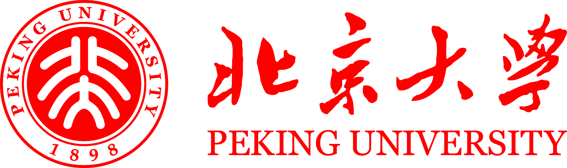 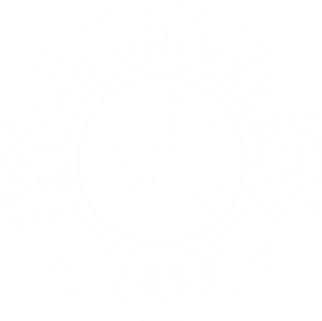 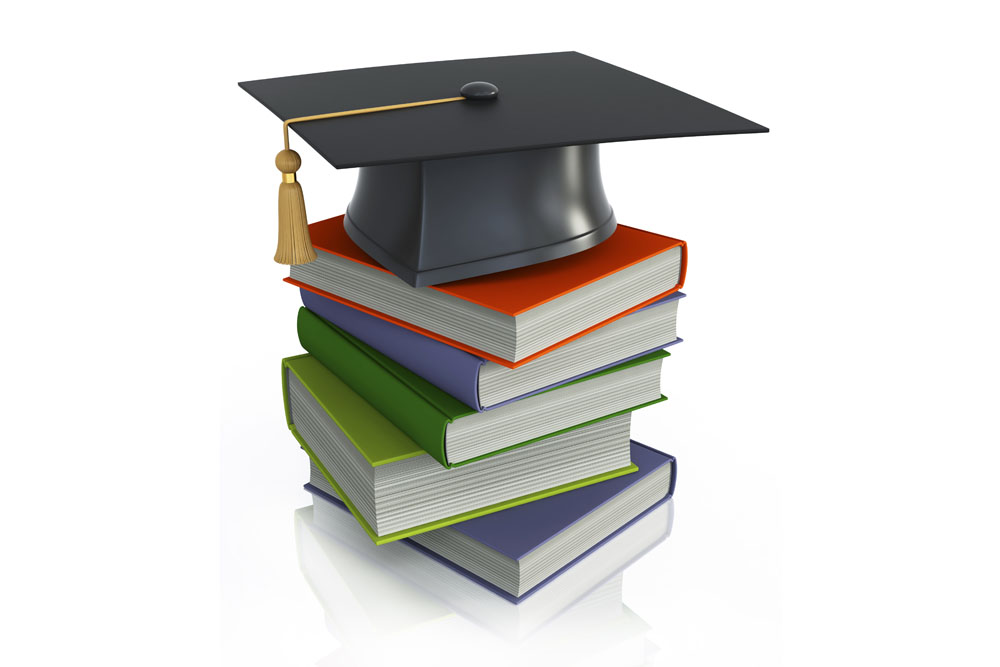 毕  业  答  辩
ADD YOUR TITLE
毕/业/论/文/答/辩
指导老师：王教授
答辩人：PPT汇
目录
CONTENT
选题的目的与意义
1
ADD YOUR TITLE HERE
论文框架及主要内容
2
ADD YOUR TITLE HERE
研究方法与研究思路
3
ADD YOUR TITLE HERE
论文建议与总体结论
4
ADD YOUR TITLE HERE
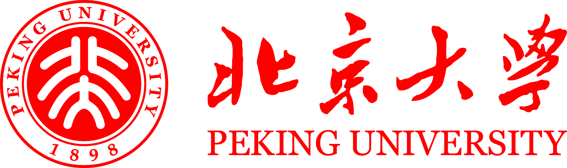 请你输入您的标题内容
01
点击添加内容
点击添加内容
点击添加内容
点击添加内容
在此输入章节概述文本内容，文字尽量言简意赅的描述本章节的基本内容即可在此输入章节概述文本内容，文字尽量言简意赅的描述本章节的基本内容即可~~~
添加标题
选题目的
及意义
选题目的及意义
选题目的及意义
选题目的及意义
单击此处添加您的文字内容。本模板的所有素材和逻辑图表，均可自由编辑替换和移动。作品中目录框架完整，您可以根据实际进行增添。
单击此处添加您的文字内容。本模板的所有素材和逻辑图表，均可自由编辑替换和移动。作品中目录框架完整，您可以根据实际进行增添。
单击此处添加您的文字内容。本模板的所有素材和逻辑图表，均可自由编辑替换和移动。作品中目录框架完整，您可以根据实际进行增添。
添加标题
目的一
单击此处添加您的文字内容。本模板的所有素材和逻辑图表，均可自由编辑替换和移动。
目的二
单击此处添加您的文字内容。本模板的所有素材和逻辑图表，均可自由编辑替换和移动。
目的三
单击此处添加您的文字内容。本模板的所有素材和逻辑图表，均可自由编辑替换和移动。
添加标题
主要内容二
本模板的所有素材和逻辑图表，均可自由编辑替换和移动。
单击添加标题
本模板的所有素材和逻辑图表，均可自由编辑替换和移动。
主要内容一
本模板的所有素材和逻辑图表，均可自由编辑替换和移动。
主要内容三
本模板的所有素材和逻辑图表，均可自由编辑替换和移动。
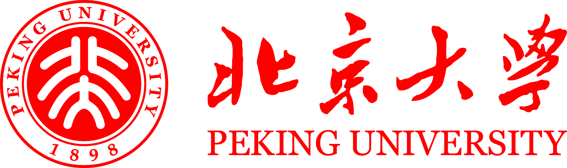 请你输入您的标题内容
02
与上年度对比
二项重点工作
四项重点工作
工作中的提升
在此输入章节概述文本内容，文字尽量言简意赅的描述本章节的基本内容即可在此输入章节概述文本内容，文字尽量言简意赅的描述本章节的基本内容即可~~~
添加标题
1
数据一
本模板的所有素材和逻辑图表，均可自由编辑替换和移动。
数据二
2
本模板的所有素材和逻辑图表，均可自由编辑替换和移动。
数据三
3
本模板的所有素材和逻辑图表，均可自由编辑替换和移动。
数据四
4
2013
2018
2030
本模板的所有素材和逻辑图表，均可自由编辑替换和移动。
单击此处添加您的文字内容。
单击此处添加您的文字内容。
单击此处添加您的文字内容。
添加标题
方法六
方法五
方法四
方法三
方法二
方法一
本模板的所有素材和逻辑图表。
本模板的所有素材和逻辑图表。
本模板的所有素材和逻辑图表。
本模板的所有素材和逻辑图表。
本模板的所有素材和逻辑图表。
本模板的所有素材和逻辑图表。
添加标题
单击添加标题
单击添加标题
单击此处添加您的文字内容。本模板的所有素材和逻辑图表，均可自由编辑替换和移动。
单击此处添加您的文字内容。本模板的所有素材和逻辑图表，均可自由编辑替换和移动。
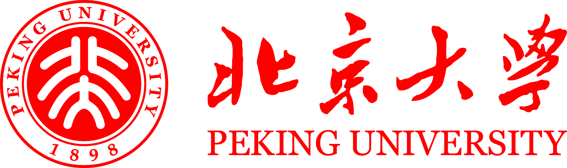 请你输入您的标题内容
03
完成项目汇总
完成项目一
完成项目二
成功经分享
在此输入章节概述文本内容，文字尽量言简意赅的描述本章节的基本内容即可在此输入章节概述文本内容，文字尽量言简意赅的描述本章节的基本内容即可~~~
添加标题
本模板的所有素材和逻辑图表，均可自由编辑替换和移动。作品中目录框架完整，您可以根据实际进行增添。
选题
目的与意义
本模板的所有素材和逻辑图表，均可自由编辑替换和移动。作品中目录框架完整，您可以根据实际进行增添。
单击此处添加您的文字内容。本模板的所有素材和逻辑图表，均可自由编辑替换和移动。
本模板的所有素材和逻辑图表，均可自由编辑替换和移动。作品中目录框架完整，您可以根据实际进行增添。
添加标题
1
内容一
论文主要内容
2
单击此处添加您的文字内容。
内容二
单击此处添加您的文字内容。本模板的所有素材和逻辑图表，均可自由编辑替换和移动。作品中目录框架完整，您可以根据实际进行增添。图表类型和小章节均是一一对应的关系，具有很强的针对性，希望为您的演示加分。
单击此处添加您的文字内容。
3
内容三
单击此处添加您的文字内容。
添加标题
70%
70%
图表类型和小章节均是一一对应的关系，具有很强的针对性，希望为您的演示加分。
70%
70%
图表类型和小章节均是一一对应的关系，具有很强的针对性，希望为您的演示加分。
70%
图表类型和小章节均是一一对应的关系，具有很强的针对性，希望为您的演示加分。
70%
添加标题
添加标题
结论一
70%
单击此处添加您的文字内容。
结论二
90%
单击此处添加您的文字内容。
结论三
60%
单击此处添加您的文字内容。
结论四
80%
单击此处添加您的文字内容。
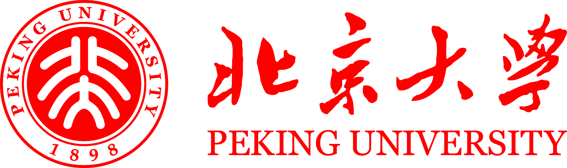 请你输入您的标题内容
04
认识上的不足
管理上的不足
其他不足之处
改善不足对策
在此输入章节概述文本内容，文字尽量言简意赅的描述本章节的基本内容即可在此输入章节概述文本内容，文字尽量言简意赅的描述本章节的基本内容即可~~~
添加标题
意义二
意义三
作品中目录框架完整，您可以根据实际进行增添。图表类型和小章节均是一一对应的关系，具有很强的针对性，希望为您的演示加分。
作品中目录框架完整，您可以根据实际进行增添。图表类型和小章节均是一一对应的关系，具有很强的针对性，希望为您的演示加分。
意义四
意义一
作品中目录框架完整，您可以根据实际进行增添。图表类型和小章节均是一一对应的关系，具有很强的针对性，希望为您的演示加分。
作品中目录框架完整，您可以根据实际进行增添。图表类型和小章节均是一一对应的关系，具有很强的针对性，希望为您的演示加分。
添加标题
论据一
单击此处添加您的文字内容。本模板的所有素材和逻辑图表，均可自由编辑替换和移动。
主要观点
论据二
单击此处添加您的文字内容。本模板的所有素材和逻辑图表，均可自由编辑替换和移动。
单击此处添加您的文字内容。本模板的所有素材和逻辑图表，均可自由编辑替换和移动。
论据三
单击此处添加您的文字内容。本模板的所有素材和逻辑图表，均可自由编辑替换和移动。
其他观点
单击此处添加您的文字内容。本模板的所有素材和逻辑图表，均可自由编辑替换和移动。
添加标题
步骤一
步骤二
步骤三
步骤四
单击此处添加您的文字内容。本模板的所有素材和逻辑图表，均可自由编辑替换和移动。作品中目录框架完整，您可以根据实际进行增添。
思路一
思路二
单击此处添加您的文字内容。本模板的所有素材和逻辑图表，均可自由编辑替换和移动。
单击此处添加您的文字内容。本模板的所有素材和逻辑图表，均可自由编辑替换和移动。
添加标题
主要内容一
单击此处添加您的文字内容。本模板的所有素材和逻辑图表，均可自由编辑替换和移动。
单击此处添加您的文字内容。本模板的所有素材和逻辑图表，均可自由编辑替换和移动。
主要内容二
单击此处添加您的文字内容。本模板的所有素材和逻辑图表，均可自由编辑替换和移动。
单击此处添加您的文字内容。本模板的所有素材和逻辑图表，均可自由编辑替换和移动。
主要内容三
单击此处添加您的文字内容。本模板的所有素材和逻辑图表，均可自由编辑替换和移动。
单击此处添加您的文字内容。本模板的所有素材和逻辑图表，均可自由编辑替换和移动。
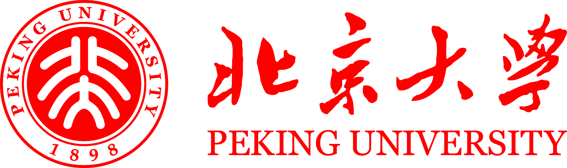 请你输入您的标题内容
05
明年计划思路
完成目标规划
实施步骤概述
产业分布计划
在此输入章节概述文本内容，文字尽量言简意赅的描述本章节的基本内容即可在此输入章节概述文本内容，文字尽量言简意赅的描述本章节的基本内容即可~~~
添加标题
单击添加标题
单击此处添加您的文字内容。本模板的所有素材和逻辑图表，均可自由编辑替换和移动。
单击添加标题
单击此处添加您的文字内容。本模板的所有素材和逻辑图表，均可自由编辑替换和移动。
添加标题
10%
添加标题
20%
单击添加标题
30%
添加标题
单击添加标题
单击此处添加您的文字内容。本模板的所有素材和逻辑图表，均可自由编辑替换和移动。
单击此处添加您的文字内容。本模板的所有素材和逻辑图表，均可自由编辑替换和移动。
添加标题
40%
添加标题
思路一
单击此处添加您的文字内容。本模板的所有素材和逻辑图表，均可自由编辑替换和移动。
20%
思路二
单击此处添加您的文字内容。本模板的所有素材和逻辑图表，均可自由编辑替换和移动。
20%
思路三
单击此处添加您的文字内容。本模板的所有素材和逻辑图表，均可自由编辑替换和移动。
20%
添加标题
单击此处添加您的文字内容。本模板的所有素材和逻辑图表，均可自由编辑替换和移动。
单击此处添加您的文字内容。本模板的所有素材和逻辑图表，均可自由编辑替换和移动。
2012
2018
2030
2011
2013
单击此处添加您的文字内容。本模板的所有素材和逻辑图表，均可自由编辑替换和移动。
单击此处添加您的文字内容。本模板的所有素材和逻辑图表，均可自由编辑替换和移动。
单击此处添加您的文字内容。本模板的所有素材和逻辑图表，均可自由编辑替换和移动。
添加标题
单击添加标题
单击添加标题
作品中目录框架完整，您可以根据实际进行增添。图表类型和小章节均是一一对应的关系，具有很强的针对性，希望为您的演示加分。
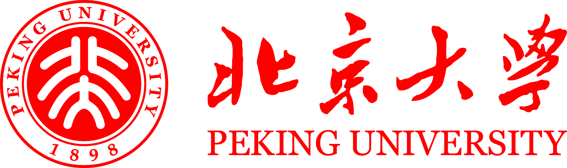 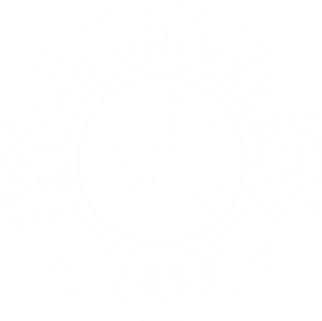 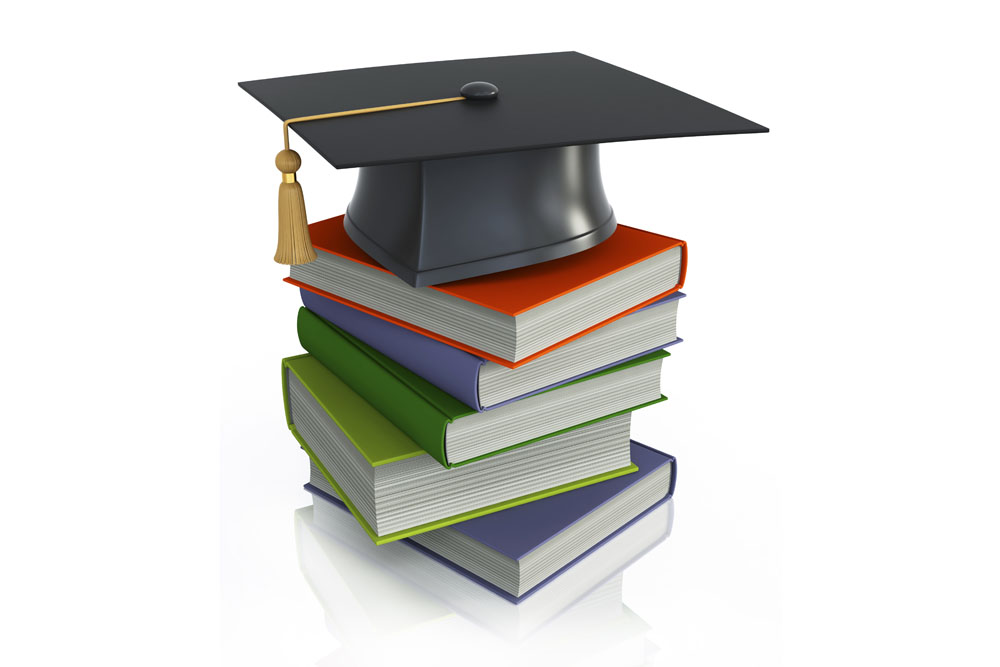 谢  谢  收  看
ADD YOUR TITLE
毕/业/论/文/答/辩
指导老师：王教授
答辩人：PPT汇
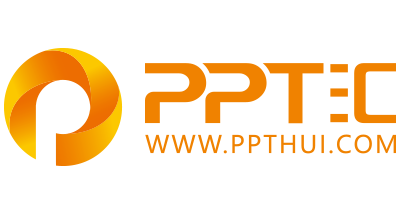 上万精品PPT模板全部免费下载
PPT汇    www.ppthui.com
PPT模板下载：www.ppthui.com/muban/            行业PPT模板：www.ppthui.com/hangye/
工作PPT模板：www.ppthui.com/gongzuo/         节日PPT模板：www.ppthui.com/jieri/
 PPT背景图片:
[Speaker Notes: 模板来自于 https://www.ppthui.com    【PPT汇】]
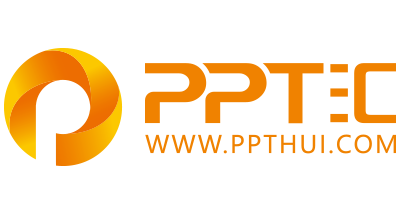 10000+套精品PPT模板全部免费下载
www.ppthui.com
PPT汇

PPT模板下载：www.ppthui.com/muban/            行业PPT模板：www.ppthui.com/hangye/
工作PPT模板：www.ppthui.com/gongzuo/         节日PPT模板：www.ppthui.com/jieri/
党政军事PPT：www.ppthui.com/dangzheng/     教育说课课件：www.ppthui.com/jiaoyu/
PPT模板：简洁模板丨商务模板丨自然风景丨时尚模板丨古典模板丨浪漫爱情丨卡通动漫丨艺术设计丨主题班会丨背景图片

行业PPT：党政军事丨科技模板丨工业机械丨医学医疗丨旅游旅行丨金融理财丨餐饮美食丨教育培训丨教学说课丨营销销售

工作PPT：工作汇报丨毕业答辩丨工作培训丨述职报告丨分析报告丨个人简历丨公司简介丨商业金融丨工作总结丨团队管理

More+
[Speaker Notes: 模板来自于 https://www.ppthui.com    【PPT汇】]